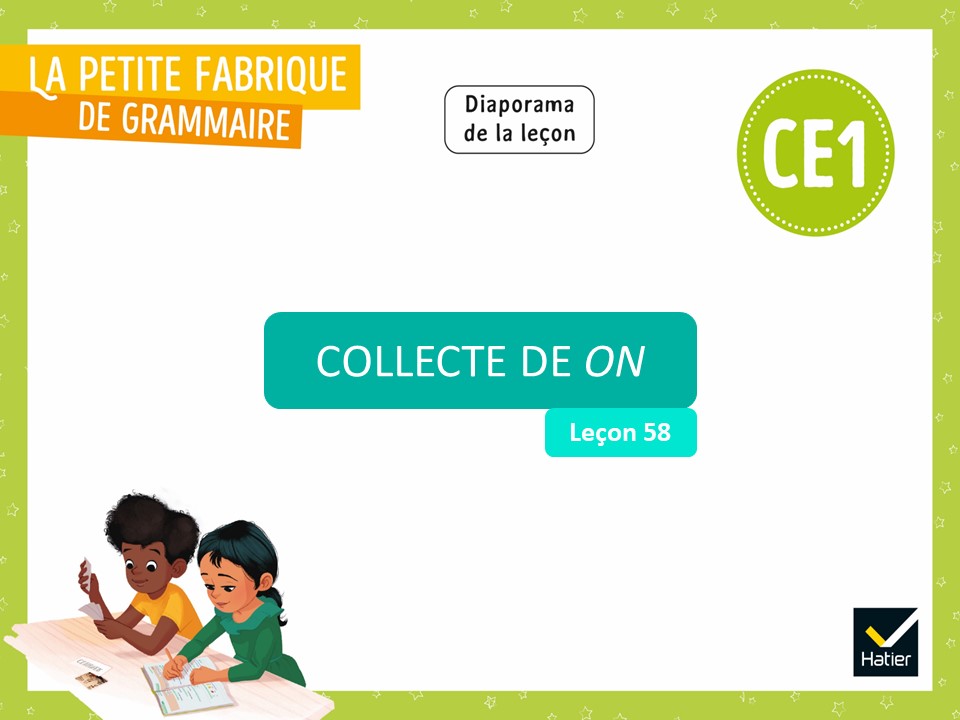 [Speaker Notes: DES LETTRES ET DES MOTS PARTICULIERS – Un mot particulier : on

Leçon 58 : Collecte de on]
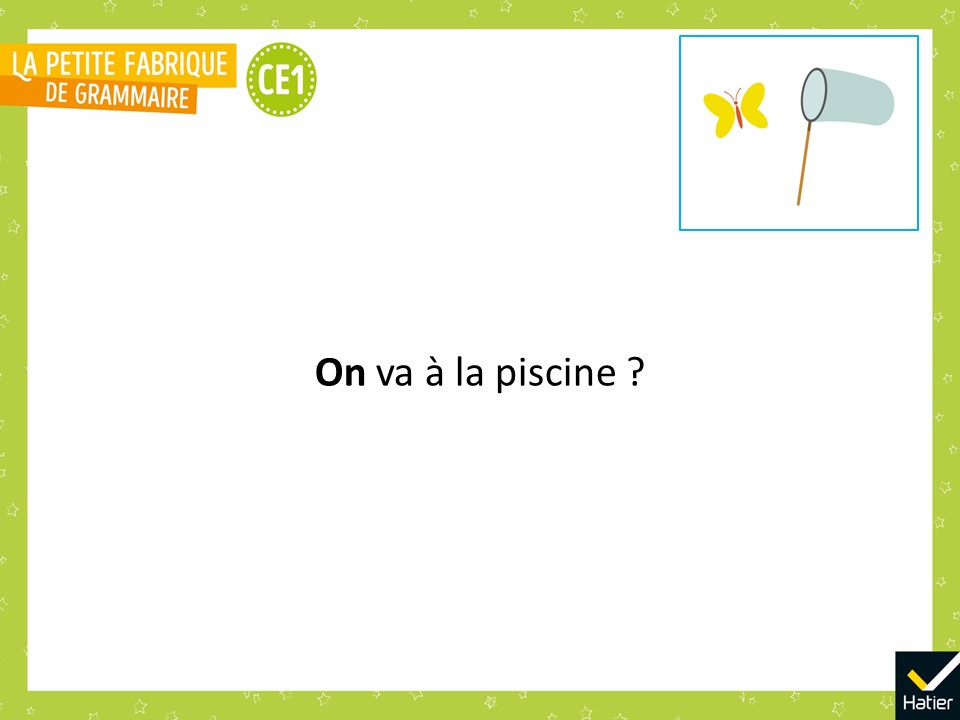 [Speaker Notes: PHASE 1 : Enrôlement

« Vous vous souvenez ? Nous avons lu cette phrase dans la leçon Les briques-sujets. » 

« J’ai mis en gras le petit mot on. On le rencontre souvent. Nous allons essayer de comprendre quand et comment on l’utilise avec une nouvelle collecte. » 
« Notre but, c’est de bien regarder où on trouve des on. On veut comprendre avec quels mots ils vont. »]
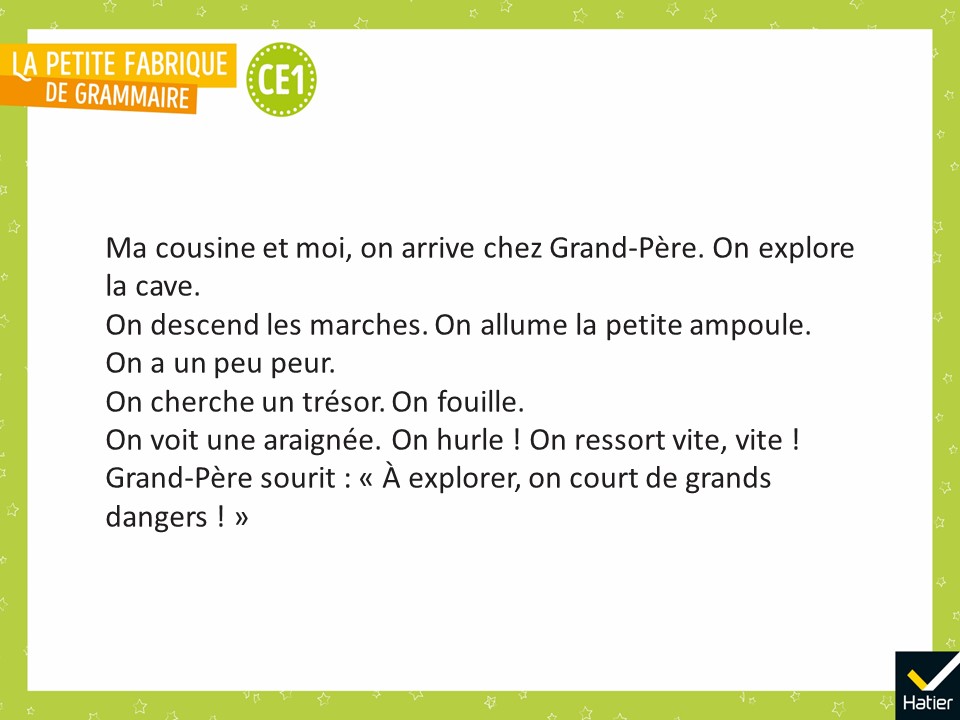 [Speaker Notes: PHASE 2 : Observation. Identifier les utilisations de on dans des phrases

 Distribuer ce corpus de recherche (cf. Fichier photocopiable). 
 « C’est l’histoire d’un petit garçon et de sa cousine qui vont chez leur grand-père. » 
« Racontez-moi l’histoire avec vos mots. » Relire le texte si nécessaire.]
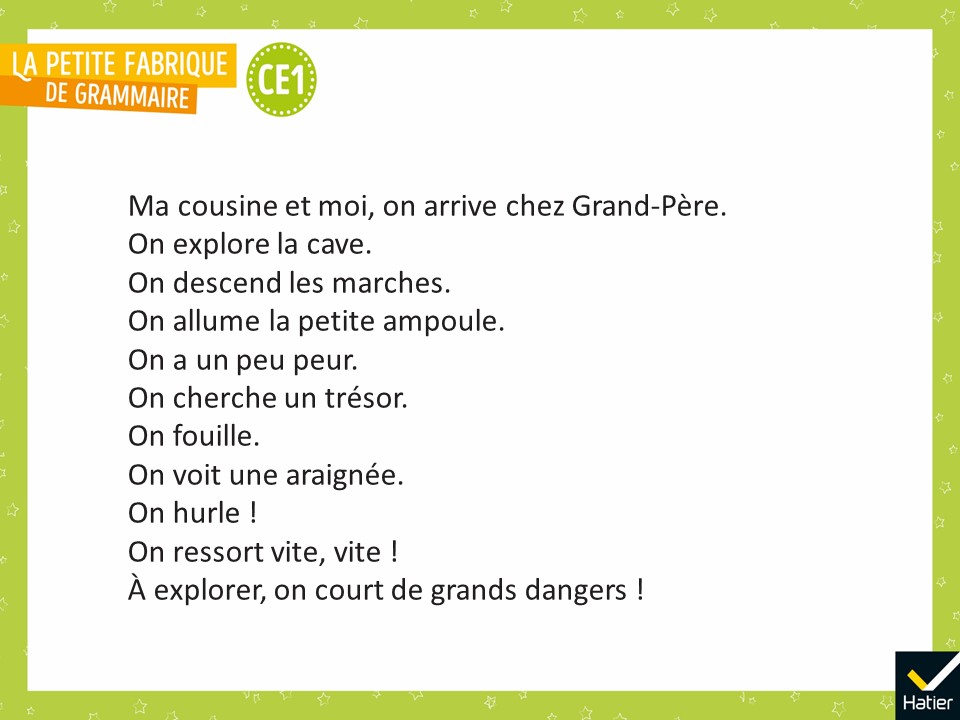 [Speaker Notes:  Distribuer les phrases suivantes (cf. Fichier photocopiable).
 « Est-ce que vous voyez quelque chose à propos du on qui est toujours pareil dans toutes les phrases ? » 
 Si les élèves ne remarquent rien, ajouter la consigne : « Trouvez les briques de ces phrases. »]
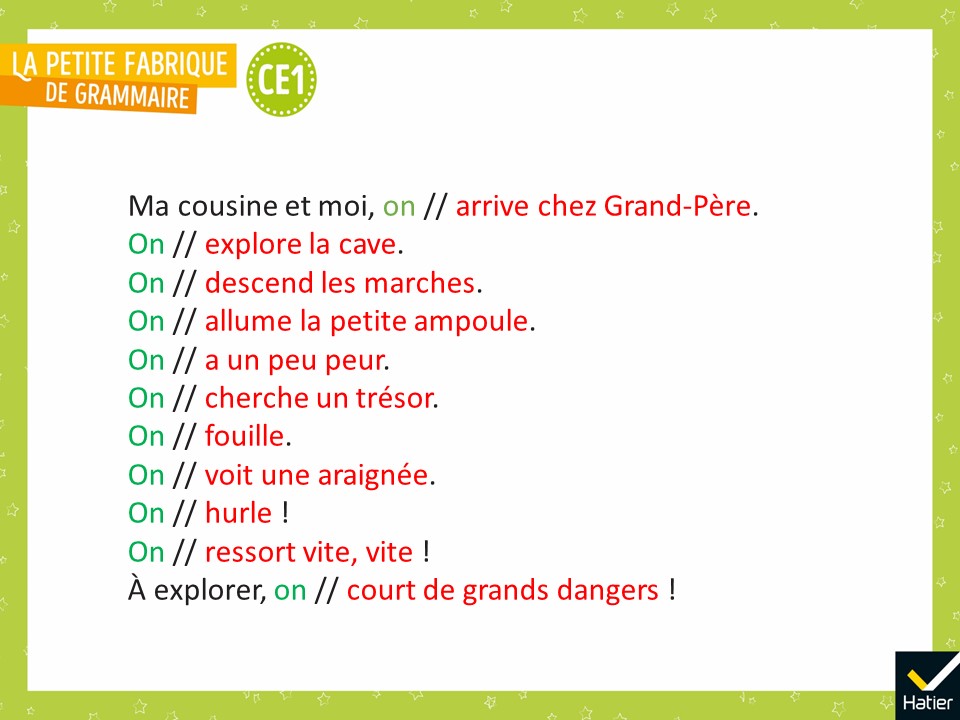 [Speaker Notes: Affichage de la réponse attendue.

 « Qui est-ce qui est derrière ce on ? Qui est-ce qui va chez Grand-Père, qui explore, qui descend les marches, etc. ? »
Réponse attendue :
C’est le garçon et sa cousine. 
 « Est-ce que le on désigne toujours le cousin et la cousine ? Quand le grand-père se moque un peu : "on court de grands dangers !", est-ce que c’est juste le cousin et la cousine qui courent des dangers ? »
Réponse attendue :
Le grand-père veut dire « tous les gens en général ». 
 « On utilise le mot on dans deux cas :
- pour dire "tous les gens en général" : "quand on explore, on court de grands dangers", signifie "tous les gens qui se lancent dans une exploration courent de grands dangers"  ;
- à la place de "nous". Dans ce cas-là, on peut remplacer le on par un nous. »]
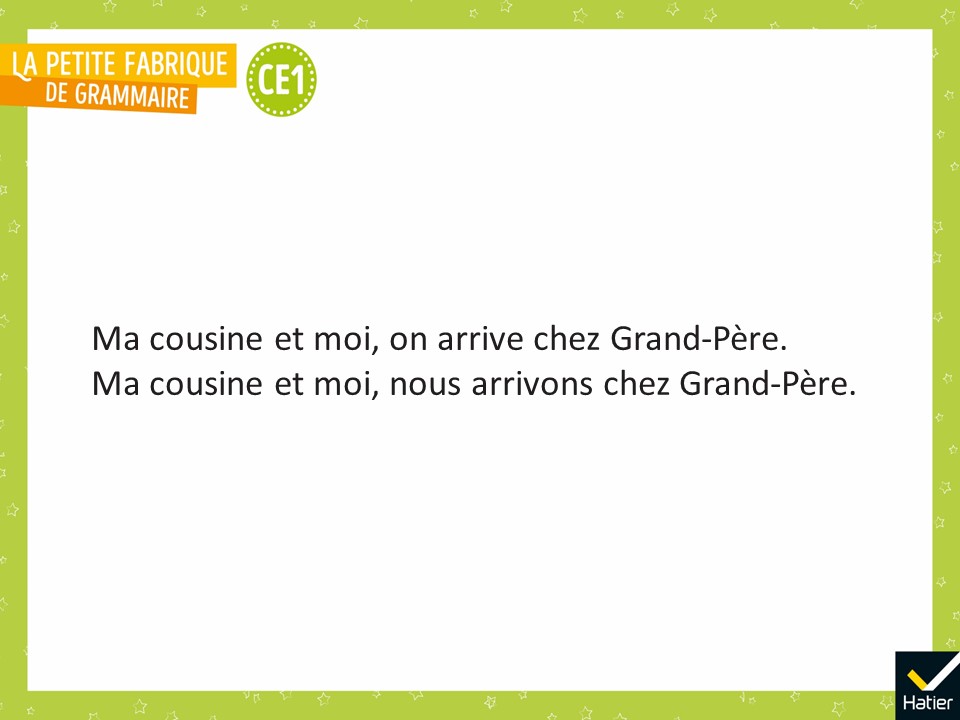 [Speaker Notes:  « Est-ce que ces deux phrases vont bien ? »
Réponse attendue :
Elles vont bien l’une et l’autre. On peut dire l’une ou l’autre.
 « Arrivons, c’est quelle personne ? Quelle est la marque de la personne ? Et arrive c’est quelle personne ? Quelle est la marque de la personne ? » 
Réponse attendue : arrivons, c’est la personne 4 avec la marque -ons. arrive, c’est la personne 3 avec la marque -e. 
 Entourer ces marques de la personne.]
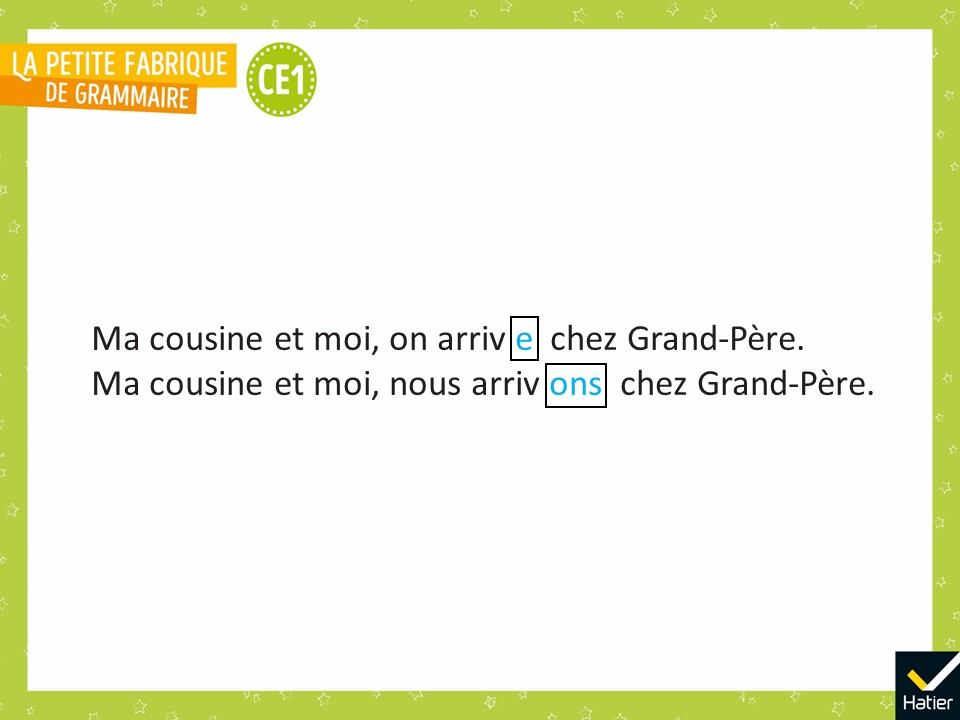 [Speaker Notes: « Le on, il demande toujours au verbe de faire l’accord à la personne 3. Souvent, pour le sens, il désigne plusieurs personnes, mais c’est tout de même la personne 3, celle qui va avec une brique-sujet au singulier. »]
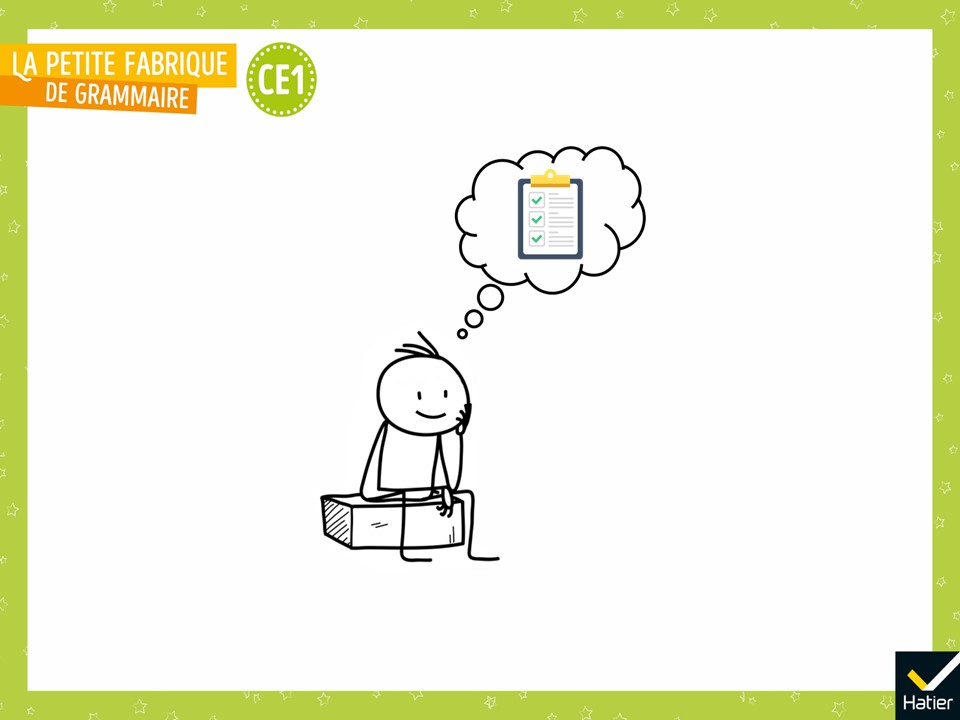 [Speaker Notes: « Dans la leçon Collecte de on, qu’avons-nous appris ? »
Réponse attendue (collectivement) : On a appris comment :
on utilise le mot on : 
il désigne tous les gens en général, ou bien il désigne celui qui parle et d’autres avec lui, comme le nous ; 
il est toujours le sujet de la phrase ; 
il demande que le verbe soit à la personne 3.]
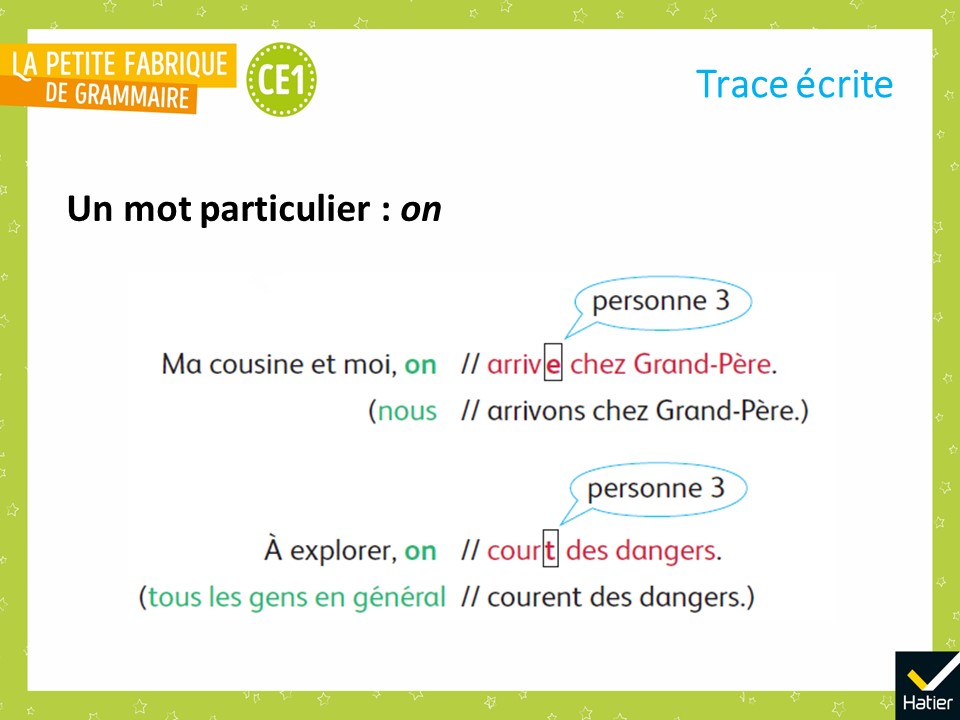 [Speaker Notes: « Voilà les exemples que j’ai choisis. On va les lire ensemble. »]
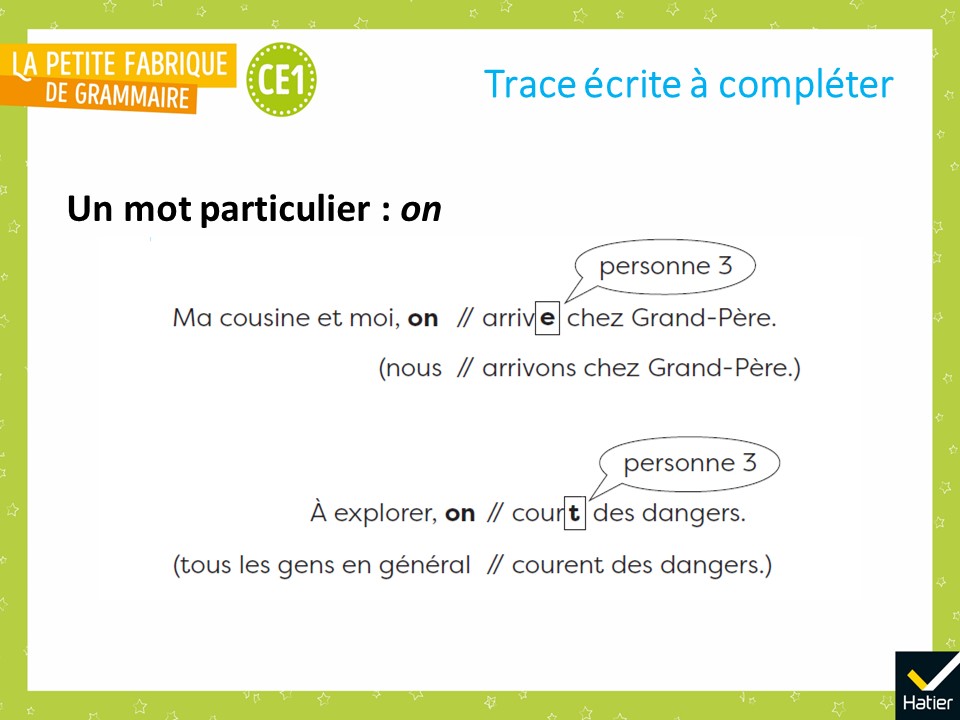 [Speaker Notes:  Distribuer la trace écrite à compléter (cf. Fichier photocopiable).
 « Voilà votre trace écrite. Vous allez ajouter les couleurs. 
Avec le crayon vert, soulignez les briques-sujets. 
Avec le crayon rouge, soulignez les briques du verbe. 
Avec le crayon bleu, soulignez personne 3 les deux fois. »]
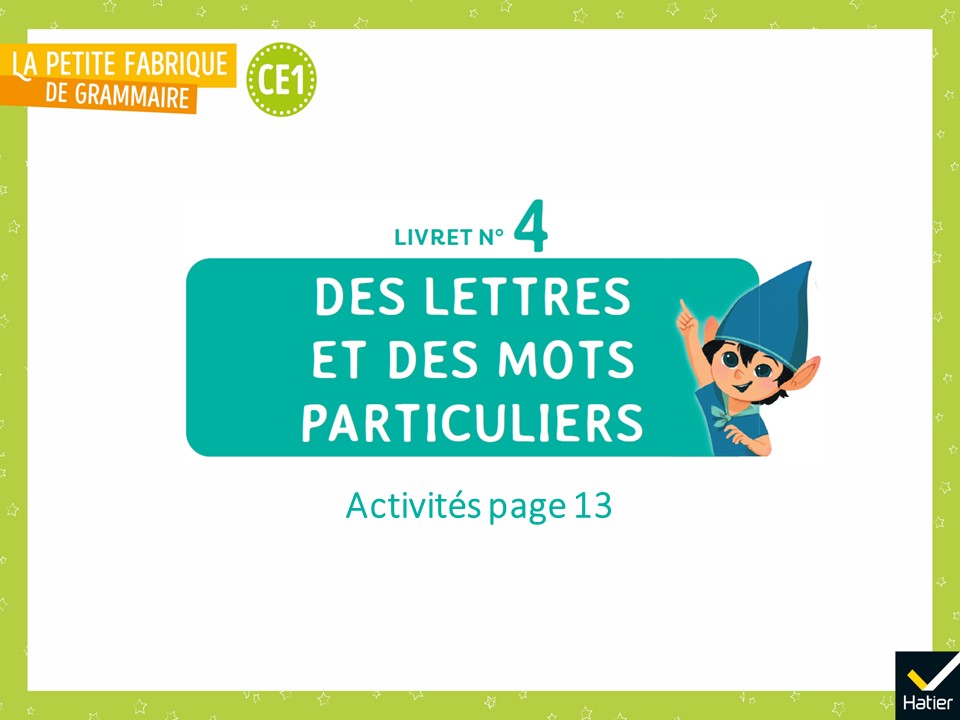 [Speaker Notes: Activité d’entrainement

Livret n° 4, page 13.]
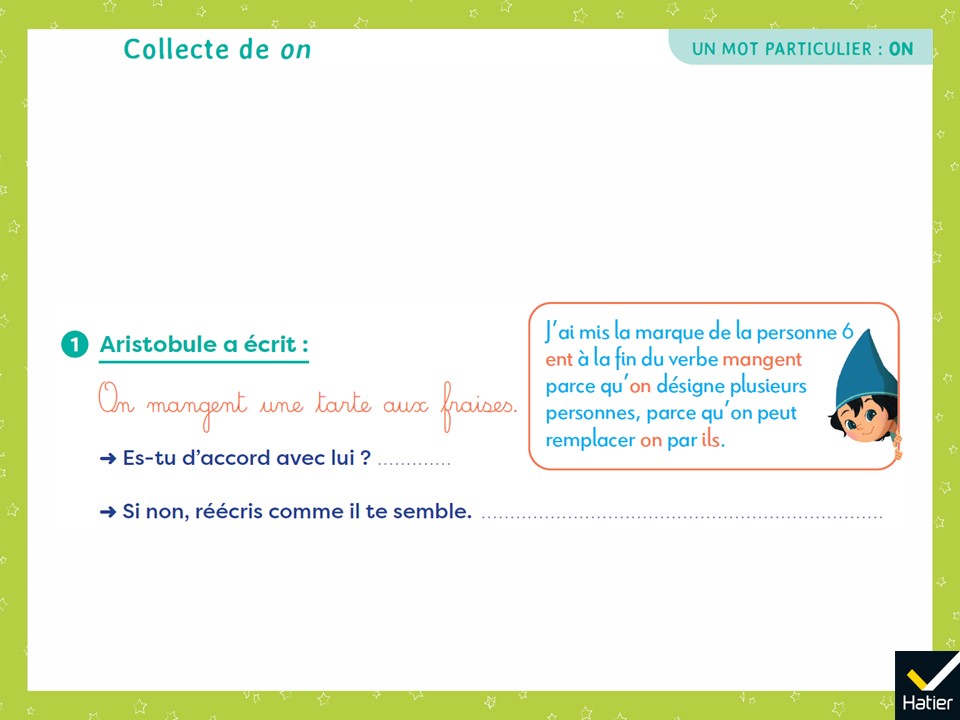 [Speaker Notes: Exercice 1 : 
➜ Non 
➜ On mange une tarte aux fraises. 

Faire ressortir : 
en quoi Aristobule a raison : on désigne plusieurs personnes et il cherche à accorder le verbe avec le sujet. D’habitude, le verbe doit prendre la marque de la personne 6 -ent. 
en quoi il a tort : il veut mettre la marque de la personne 6 -ent mais il se trouve que on demande toujours que le verbe soit à la personne 3 et donc qu’il prenne, ici, -e. S’il voulait remplacer on par un pronom, ce serait nous (nous mangeons une tarte aux fraises).]
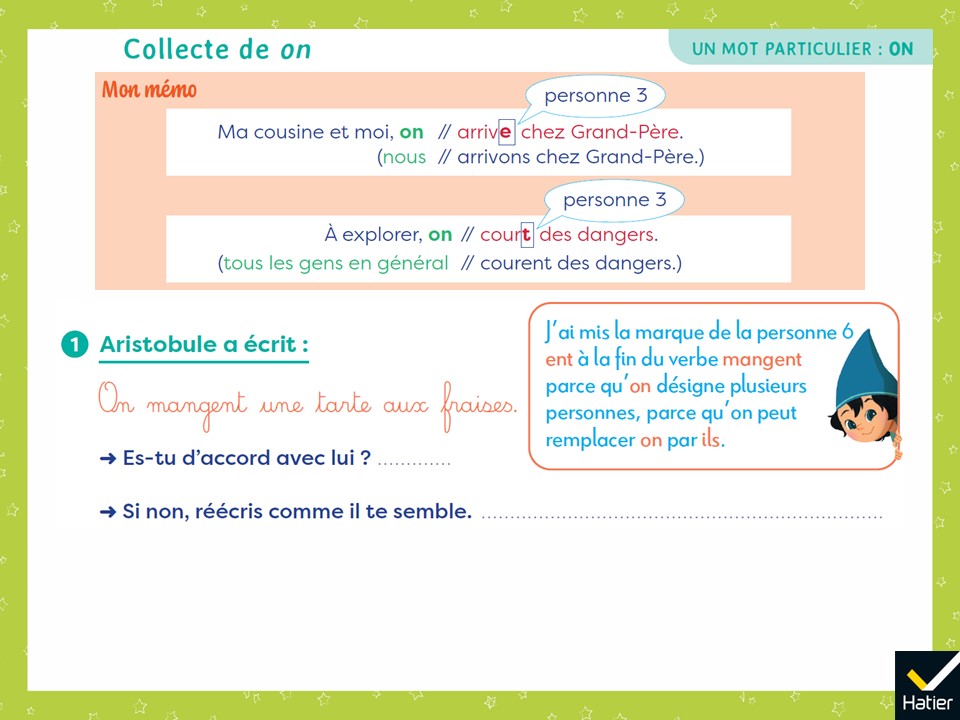 [Speaker Notes: (Affichage avec le mémo)
Exercice 1 : 
➜ Non 
➜ On mange une tarte aux fraises. 

Faire ressortir : 
en quoi Aristobule a raison : on désigne plusieurs personnes et il cherche à accorder le verbe avec le sujet. D’habitude, le verbe doit prendre la marque de la personne 6 -ent. 
en quoi il a tort : il veut mettre la marque de la personne 6 -ent mais il se trouve que on demande toujours que le verbe soit à la personne 3 et donc qu’il prenne, ici, -e. S’il voulait remplacer on par un pronom, ce serait nous (nous mangeons une tarte aux fraises).]
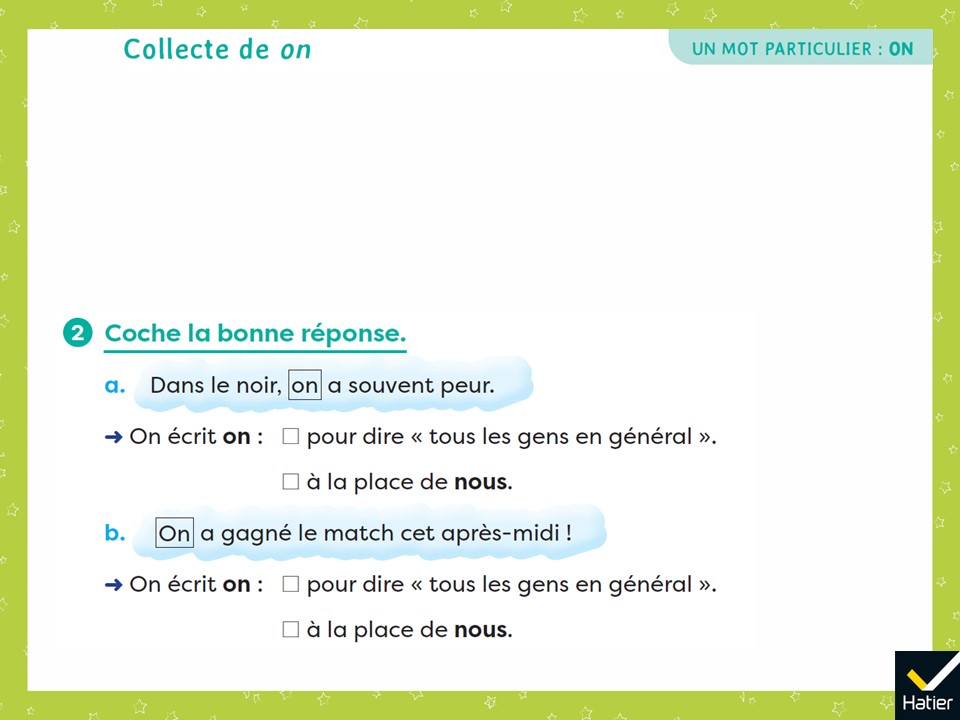 [Speaker Notes: Exercice 2 : 
On écrit on : pour dire « tous les gens en général ». Demander aux élèves de l’identifier comme sujet de la phrase (repérage des deux briques on // a souvent peur). Pour justifier, demander aux élèves d’opérer le changement : Dans le noir, tous les gens en général ont souvent peur. 
On écrit on : à la place de nous. Demander aux élèves de l’identifier comme sujet de la phrase (repérage des deux briques on // a gagné le match). Pour justifier, demander aux élèves d’opérer le changement : Nous avons gagné le match cet après-midi.]
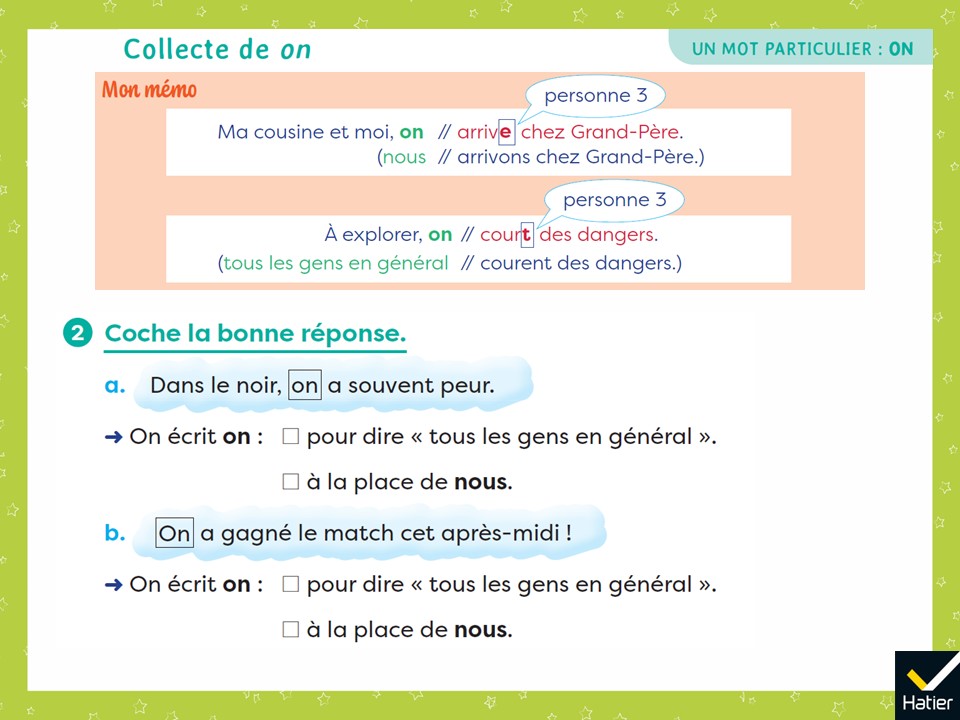 [Speaker Notes: (Affichage avec le mémo)
Exercice 2 : 
On écrit on : pour dire « tous les gens en général ». Demander aux élèves de l’identifier comme sujet de la phrase (repérage des deux briques on // a souvent peur). Pour justifier, demander aux élèves d’opérer le changement : Dans le noir, tous les gens en général ont souvent peur. 
On écrit on : à la place de nous. Demander aux élèves de l’identifier comme sujet de la phrase (repérage des deux briques on // a gagné le match). Pour justifier, demander aux élèves d’opérer le changement : Nous avons gagné le match cet après-midi.]
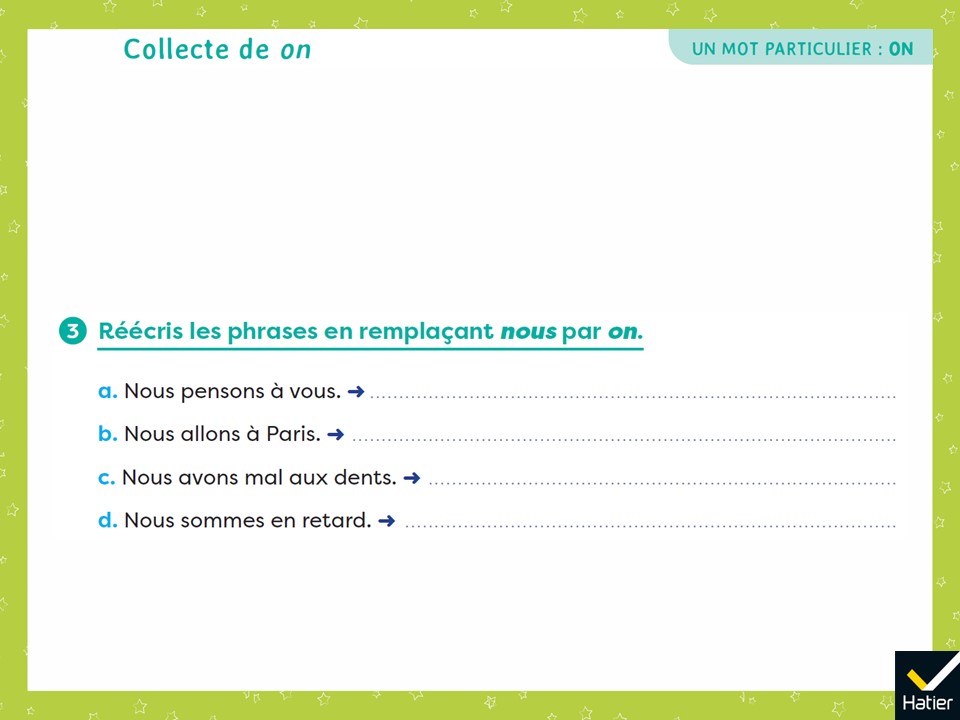 [Speaker Notes: Exercice 3 : 
On pense à vous. 
On va à Paris. 
On a mal aux dents. 
On est en retard. 

Ne pas hésiter à s’appuyer sur les tableaux de conjugaison des verbes être, aller et avoir (leçon 44) et faire constater aux élèves que les verbes sont bien conjugués à la personne 3.]
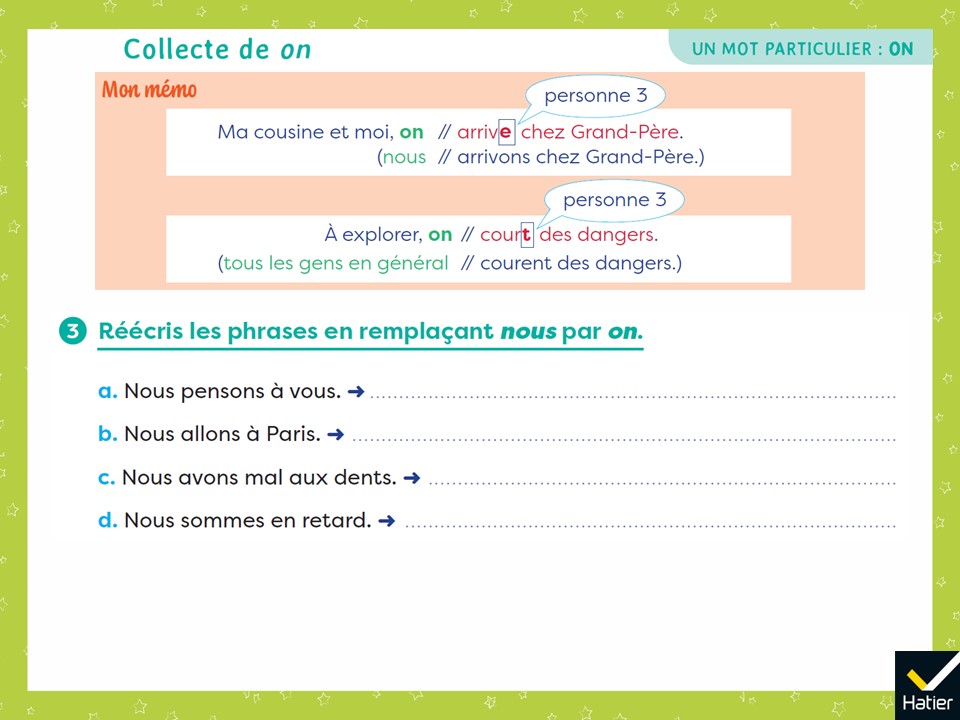 [Speaker Notes: (Affichage avec le mémo)
Exercice 3 : 
On pense à vous. 
On va à Paris. 
On a mal aux dents. 
On est en retard. 

Ne pas hésiter à s’appuyer sur les tableaux de conjugaison des verbes être, aller et avoir (leçon 44) et faire constater aux élèves que les verbes sont bien conjugués à la personne 3.]
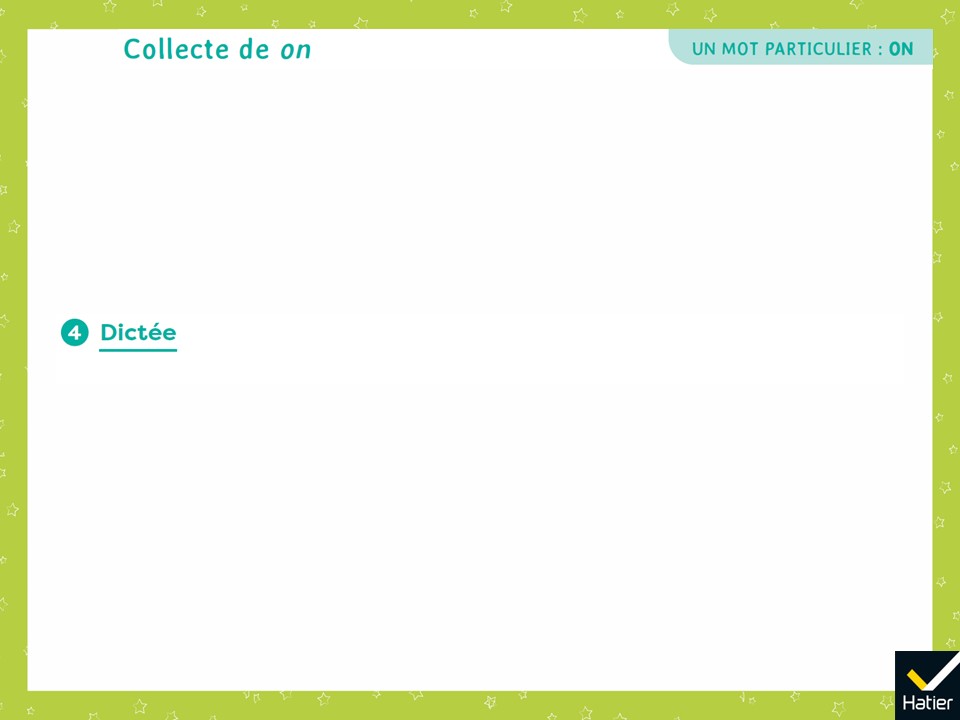 [Speaker Notes: Exercice 4 : Dictée
On regarde nos premiers films. 

Choisir une modalité de la dictée parmi celles proposées dans l’introduction du Guide.]
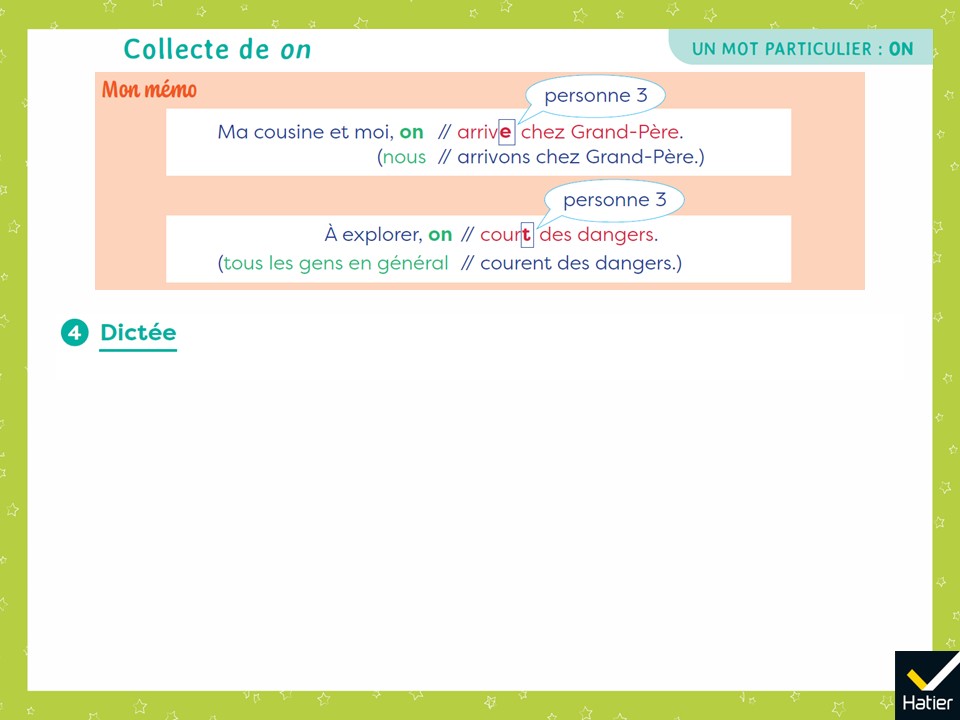 [Speaker Notes: (Affichage avec le mémo)
Exercice 4 : Dictée
On regarde nos premiers films. 

Choisir une modalité de la dictée parmi celles proposées dans l’introduction du Guide.]